DigiProf project Training Material O3 Unit 1.2.3.
DHBW
What are MicroCredentials?Key features and areas of intended provision of a MicroCredential in the EU
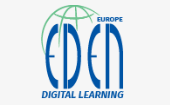 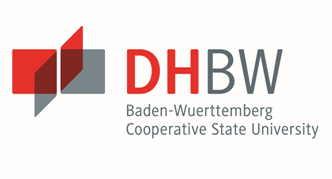 ‹#›
MicroCredentials are owned by the learner, can be shared and are portable. They may be stand-alone or combined into larger credentials. They are underpinned by quality
assurance following agreed standards in the relevant sector or area of activity.
Properties according to § 5 of EU RecommendationfromProposal for a Council Recommendation on a European approach to micro-credentials for lifelong learning and employability - Adoption’, May 2022https://data.consilium.europa.eu/doc/document/ST-9237-2022-INIT/en/pdf
‹#›
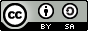 Ability for a credential-holder to store their micro-credentials in a system of their choice, and share the credential with a party of their choice.For all parties in the exchange to be able to understand the content and verify the authenticity of the credentials.🡪 Portability between and within education system, labour market and across countries
Portability

https://data.consilium.europa.eu/doc/document/ST-9237-2022-INIT/en/pdf
‹#›
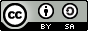 Possibility for a credential-holder to combine different microcredentials and build logically upon each other.Decisions to ‘stack’ or combine credentials lie with the receiving organization (e.g. HE institution, employer).Stacking does not create an automatic entitlement to a qualification or a degree.🡪 Stackability for combining to a more comprehensive certificate or for achieving  a degree
Stackability

https://data.consilium.europa.eu/doc/document/ST-9237-2022-INIT/en/pdf
‹#›
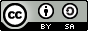 The process or method used to evaluate, measure and eventually describe the learning outcomes acquired by individuals through formal, non-formal or informal settings.Assessment is performed by the provider or other recognised assessment providers.🡪 Transparent Assessment of acquired learning outcomes as agreed standard for MC quality
Assessment
https://data.consilium.europa.eu/doc/document/ST-9237-2022-INIT/en/pdf
‹#›
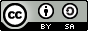 Integration of MicroCredentials into both education and training systems and skills policies, e.g.:

to improve access to education and training for all learners, including disadvantaged and vulnerable groups, 
to support flexible learning pathways and the transition from upper secondary or VET to tertiary education and adult education
to support integration in degrees or complement degree programmes
to improve basic and advanced digital skills and competences of a wider range of learners
to support the development of learning for the green transition and sustainable development
Areas of provision  according to § 11 of EU RecommendationfromProposal for a Council Recommendation on a European approach to micro-credentials for lifelong learning and employability - Adoption’, May 2022https://data.consilium.europa.eu/doc/document/ST-9237-2022-INIT/en/pdf
‹#›
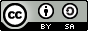 Integration of MicroCredentials into employment policies and active labour market policies, e.g.:

to upskill and reskill workers for skills and jobs that are in demand on the labour market, in particular in the context of the digital and green transitions, 
to update and upgrade the skills of self-employed and non-standard workers, including people working through platforms and SMEs,
to support the professional development of workers and meet mandatory requirements for upskilling and reskilling in certain jobs and types of work (e.g. for licences, required training and permits).
Areas of provision  according to § 12 of EU RecommendationfromProposal for a Council Recommendation on a European approach to micro-credentials for lifelong learning and employability - Adoption’, May 2022https://data.consilium.europa.eu/doc/document/ST-9237-2022-INIT/en/pdf
‹#›
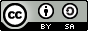 Comments or Questions?
Please contact us for further ideas, questions or remarks on this training material ursula.goez@heilbronn.dhbw.de
Training material "Ensuring digital and micro-credentialization of learning as a part of transparent assessment for recognition of learning outcomes" by Göz U., Cepauskiene R.,  is licensed under a Creative Commons Attribution-ShareAlike 4.0 International License
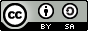 ‹#›